Figure 2 Meta-analysis of five cohort studies on the risk of CHD and stroke in PCOS. ES, effect size.
Hum Reprod Update, Volume 17, Issue 4, July-August 2011, Pages 495–500, https://doi.org/10.1093/humupd/dmr001
The content of this slide may be subject to copyright: please see the slide notes for details.
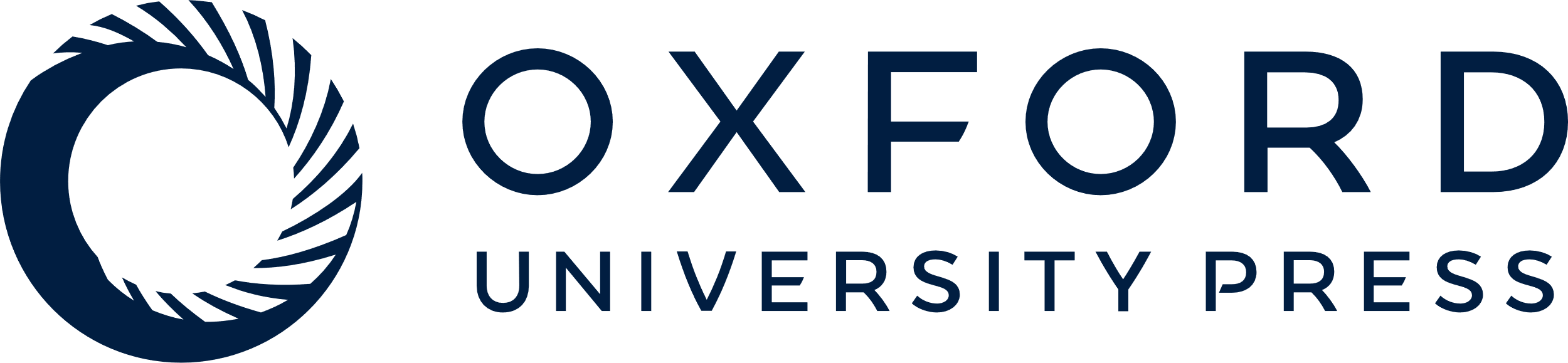 [Speaker Notes: Figure 2 Meta-analysis of five cohort studies on the risk of CHD and stroke in PCOS. ES, effect size.


Unless provided in the caption above, the following copyright applies to the content of this slide: © The Author 2011. Published by Oxford University Press on behalf of the European Society of Human Reproduction and Embryology. All rights reserved. For Permissions, please email: journals.permissions@oup.com]